Spendenmonitor 2023
Generationen
Spendenkanal & Generationen
Basis: Babyboomer (1946 – 1964) n=828, Gen X (1965 – 1979) n=716, Gen Y (1980 – 1995) n= 706, Gen Z (1996 – 2010) n=381 // gefiltert Spender inkl. Beiträge // Angaben in %
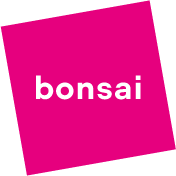 Spendenkanal & Generationen
Basis: Babyboomer (1946 – 1964) n=828, Gen X (1965 – 1979) n=716, Gen Y (1980 – 1995) n= 706, Gen Z (1996 – 2010) n=381 // gefiltert Spender inkl. Beiträge // Angaben in %
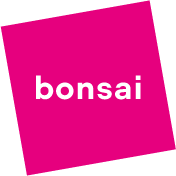